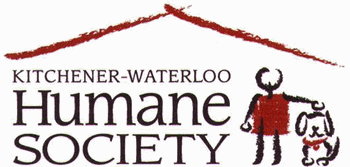 Why Was The Humane Society Created?
The humane society was created because there was too much cruelty and suffering towards animals, and they wanted to promote humane care and protection for the animals.
Why Do We Need To Be Aware?
People need to be aware about this because there are many animals that are out there that need homes. Even if you are not able to make an adoption, you can still make a donation to the NGO on their website.
Funding
The humane society takes in animals that are in distress, neglected, abandoned or injured, and every day they provide medical treatment for the animals in their care.  The Humane Society is a not-for-profit organization solely funded through charitable donations and receives no government funding.
Problems And Successes
The problem is that many people aren’t aware of the animal cruelty and the neglect of animals around the world.  For nearly 20 years, the staff of The Humane Society of Canada have actively participated in the administration and enforcement of CITES, a United Nations treaty to which 175 nations, including Canada (which was a founding member) are signatories. CITES stands for the Convention on the International Trade in Endangered Species and is the most important wildlife treaty in the world.
Donations
The donations of the humane society directly cares for thousands of sick, injured and unwanted animals 24 hours a day – every day of the year.
How To Contribute
People can help contribute by adopting the animals, make a donation and donate some supplies for the animals.